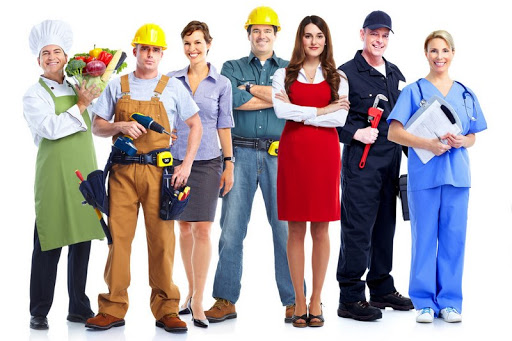 Соціально-професійна структура
План
1. Фактори загострення інтересу до вивчення соціально-професійної структури суспільства
2. Розуміння соціально-професійної структури суспільства, причини поділу
3. Особливості соціально-професійної структури
4. Класифікація професій як основа виділення соціально-професійної структури
5. Особливості соціально-професійної структури сучасного українського суспільства
У період суспільних трансформацій на постсоціалістичному просторі пожвавився науковий інтерес до професійного чинника соціальної структури та його динаміки.    Це було  зумовлено, з одного боку, загостренням проблеми соціальних нерівностей, з іншого – необхідністю модернізації в руслі формування інноваційної моделі соціально-економічного розвитку, прискорення руху до постіндустріального суспільства.     У роботах вітчизняних вчених починає активно досліджуватися соціально-професійна структура суспільства.
Вона розглядається:- в контексті формування середнього класу в Україні (Ю. Саєнко, О. Симончук), - у рамках розвитку теорії людського капіталу (О. Грішнова), - у зв'язку з проблемами професійної занятості населення (Л. Лісогор, С. Мельник, В. Савченко), - у напряму соціології професії (Ю. Пачковський). - з точки зору соціальної регуляції трудової поведінки в ринкових умовах України (В. Пилипенко),
- стимулювання і мотивації праці на промисловому підприємстві (А. Ручка, Н. Сакада), - як фактору підвищення  кваліфікації і трудової орієнтації працівників (С. Макєєв), - з позицій виробничої адаптації і трудової мобільності (М. Лукашевич),- з позицій професійного самовизначення молоді (Є. Головаха ), - престижу і привабливості  професії (В.Оссовский), - для складання соціального портрету представників ділових кіл (Є. Суїменко, О. Донченко).
У соціологічному вимірі професія — це ознака соціальної ролі, яка ви­значається загальною системою розподілу праці в суспільстві. Оскільки спеціалізація індивідів є їх функцією, професія стає важливим чинником, що визначає престиж особи, її класо­вий стан, стиль життя тощо.
Професія — це спеціалізована діяль­ність особи, яка має ринкову вартість і може виконувати фун­кцію життєвого забезпечення, виконується як функція в сис­темі суспільного поділу праці і зумовлює особливості укладу, стилю життя.
Соціально-професійна структура – це  розподіл населення за приналежністю до певної професійної групи (металурги, шахтарі, педагоги, медики, кулінари, виноділи тощо).      Що ж об’єднує індивідів у ці групи?По перше, професійна приналежність і самоідентифікація,По друге, певні професіні цінності й інтереси.Саме для відстоювання професійних інтересів, індивіди об'єднуються у професійні спільноти, щоб відстоювати їх, наприклад такими групами є професійні спілки.      Саме соціально-професійні інтереси і об’єднують окремих людей у «формальні» і «неформальні», соціальні спільноти за професійною ознакою.
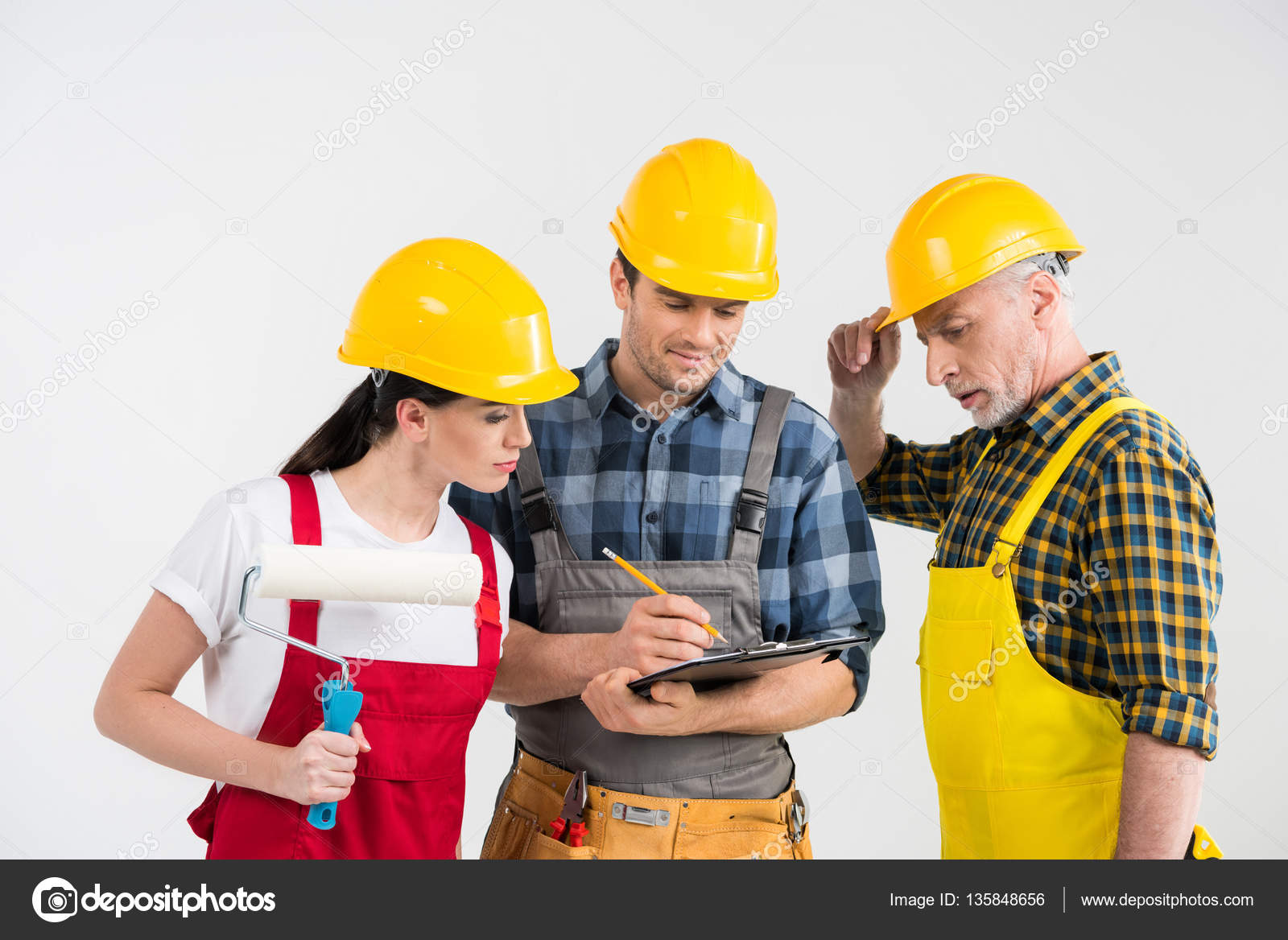 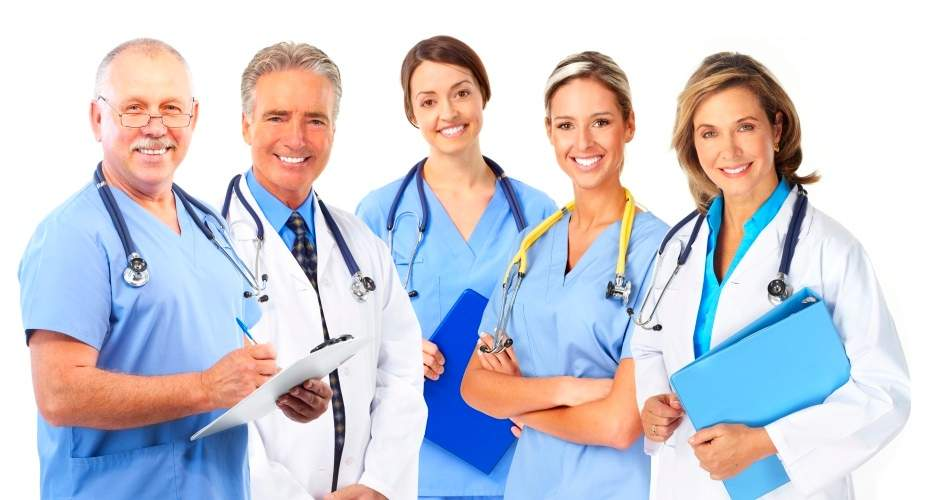 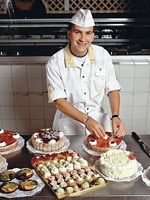 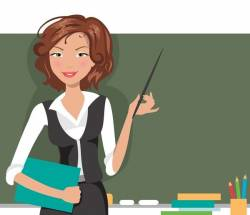 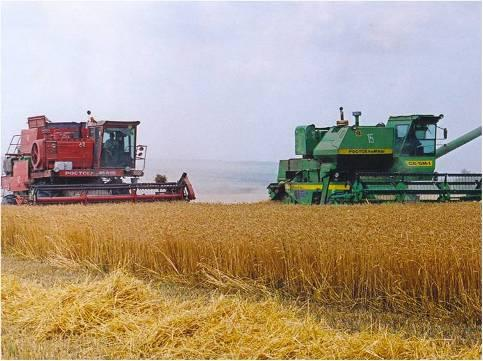 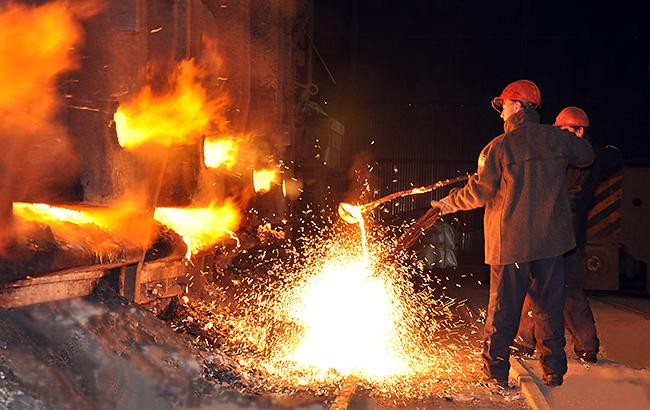 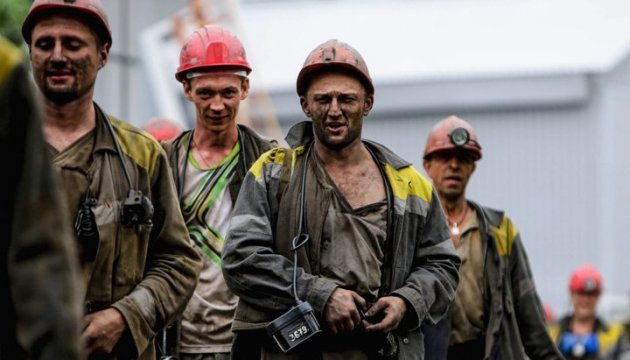 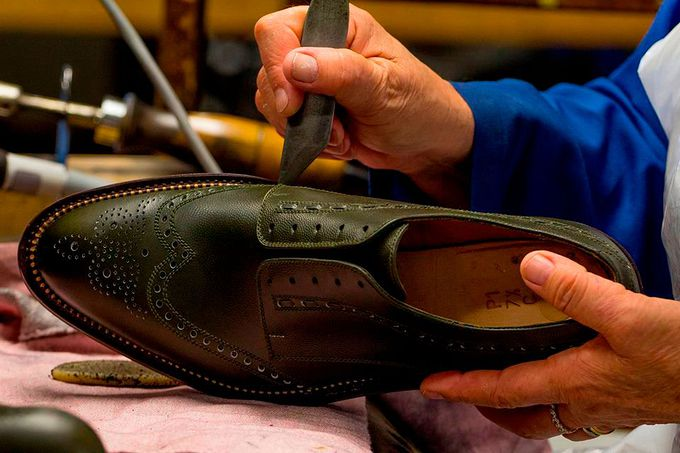 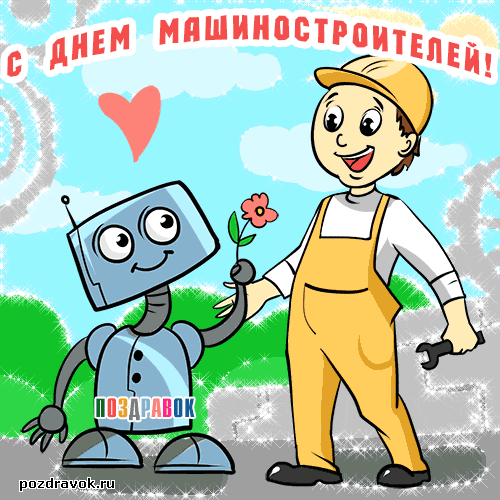 Соціально-професійна структура - це сукупність існуючих у суспільстві професійних груп і відносин між ними. В її основі лежить поділ на окремі види професій, які потребують спеціальних знань та трудових навичок.      Соціально-професійна структура відображає технічні відносини щодо раціонального використання виробничих сил суспільства.
Належність до тієї чи іншої професійної групи, та рівня кваліфікації в ній (технічний, спеціальний, вищий) визначає структуру і рівень доходу індивіду, включеного до даної групи, зумовлює його належність до певної соціальної верстви і, як правило, повністю визначає соціальне становище (статус) працівника.
Отже, професійні ознаки стали одним з основних критеріїв со­ціальної диференціації і нерівності.
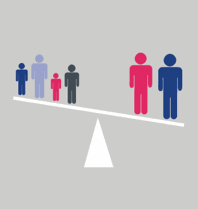 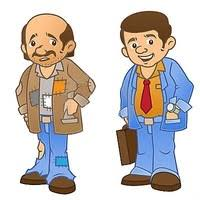 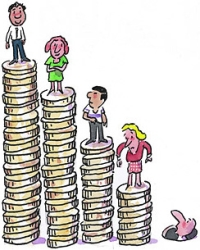 Чинники соціального становища індивіда у професійній структурі
Роль професії на ринку праці
Кваліфікація
Вид діяльності в професії
Некваліфікований працівник (виконує найпростіші операції)
Кваліфікований (володіє професійними вміннями і навичками)
Висококонкурентна
престижна
високооплачувана 
перспективна
Простий виконавець, Приймає рішення згідно своїх повноважень,
Керує усією діяльністю
Соціальний статус у професійній структурі
Досліджуючи соціально-професійну структуру важливо звернути увагу на:■ місце і роль професії у суспільному поділі праці, її значимість, престижність тощо;■ рід занять у професійному поділі;■ професійні групи та їх характеристики; їх інтереси;■ спосіб життя професійної групи;■ трансформаційні процеси у професійній сфері, пов'язані із НТР
Професія, в її економічних та соціальних вимірах диктує людині міру відповідальності за ви­конання трудових обов’язків, стає основою формування сти­лю життя.      Дослідження показують, що для формування про­фесійної моралі та стилю життя велике значення має статус професії, тобто її суспільна оцінка.     З цим пов’язані такі соціологічні проблеми дослідження професійних структур, як:1) привабливість професій (престиж), 2) попит на ринку праці,3) професійні орієнтації молоді.
Класифікація професій
В соціології використовуються різні підходи до класифіка­ції професій і побудови їх ієрархії у межах соціально-профе­сійних структур.     Наприклад, американські дослідники такі класифікації будують на основі «індексу соціально-економіч­ної оцінки», який об’єднує такі ознаки: 1) дохід, 2) рівень освіти, 3) престиж професії.
Особливість професійної структури
полягає в тому, що вона визначає характер зв’язків між людьми під час процесів праці
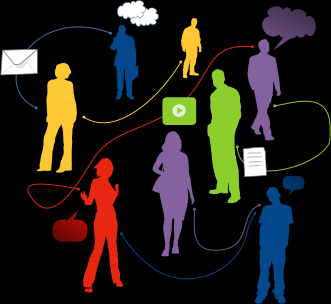 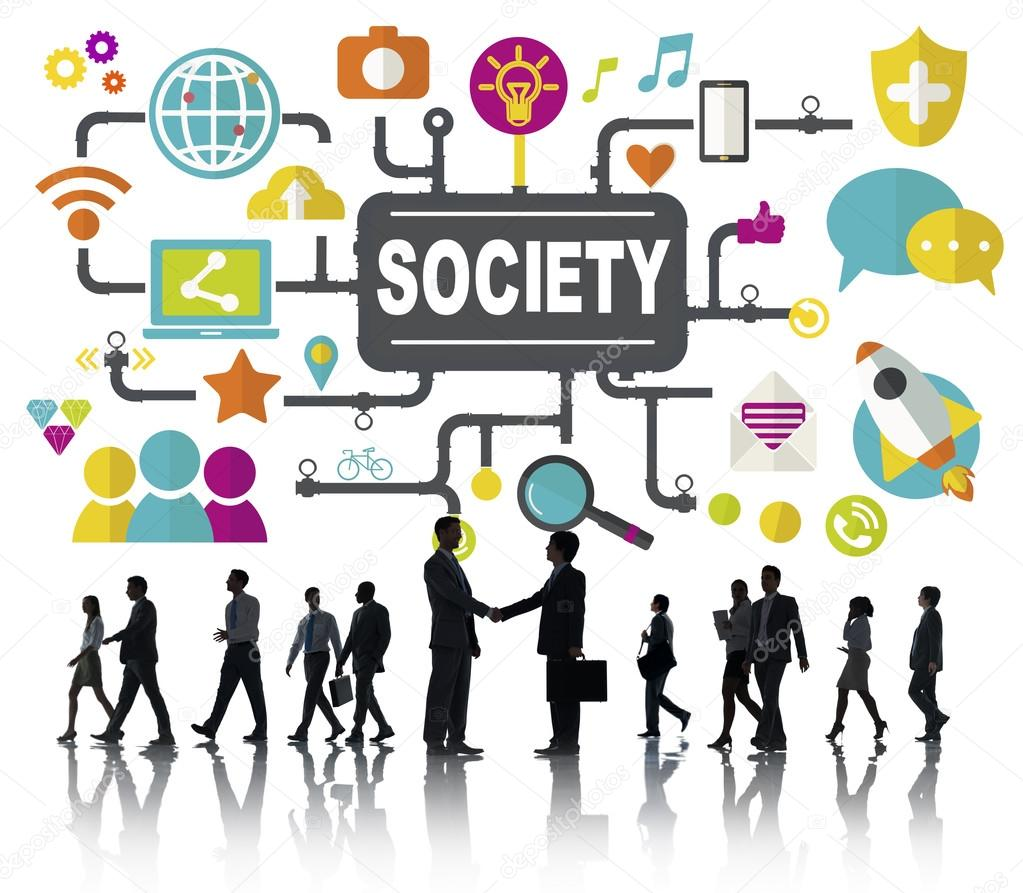 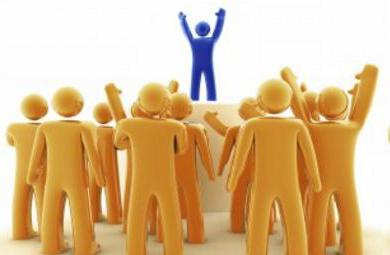 Соціально-професійна структура має вигляд ієрархічної системи, що утворена прорангованими соціальними позиціями працівників, між якими форму­ються певні системи соціальних зв’язків.      Ці зв’язки фіксують єдність типу професійної діяльності та професійні відмінності.      На цій основі формують­ся якісно різні системи моральних та культурних цінностей професійної діяльності.
Соціологія досліджує проблему соціального відтворення соціально-професійної структури суспільства, яке є умовою його існування та розвитку.     Основу відтворення про­фесійних структур становить система професійної підготовки, що є одним з основних елементів системи освіти, хоч набути професії можна і без навчання у професійних навчальних за­кладах (наприклад, учнівство на виробництві, самоосвіта).
Дослідження умов, у яких зараз відбувається еволюція професійної структури населення, характеризується перш за все аналізом ролі знань в сучасному світі.     Так, починаючи з 1970-х р.р. дослідники звертають увагу на особливу роль кваліфікації у визначенні соціально-економічного розвитку суспільства.    У дослідженнях глобальної економіки з'являється термін «степінь кваліфікованості», який засвідчує про високий (або низький) рівень розвитку суспільства.
Характеристика галузей з високим рівнем кваліфікації професій
До галузей з висококваліфікованою працею належать: 
1) паливна, 2) хімічна, 3) машинобудівна і виробництво обладнання 4) виробництво інформаційних технологій, 
5) бізнес-консалтинг, 6) наука, 7) державне управління, 
8) сфера соціальних та індивідуальних послуг та деякі інші
  Характеристика галузей з низьким    рівнем кваліфікації професій 
До галузей з низькокваліфікованою працею належать: 
1) Сільське господарство, 2) виробництво їжі і тютюнових виробів, 3) текстильну промисловість, 4) лісову промисловість, 5) горновидобувну промисловість, 6) виробництво одягу та виробів із шкіри, 7) будівництво тощо (див. детально (World economic outlook, 2007. P. 182).
У розвинутих країнах починаючи з 1980-х рр., спостерігається невпинне зростання зайнятих у галузях з високим рівнем кваліфікації (зростання на 45% з 1980 по 2000 рр.), а також ріст у структурі ВВП частки оплати праці зайнятих у цих галузях (з 30 до 35%)     Наприкінці XX ст. доля робітників високої кваліфікації у структурі зайнятого населення розширюється по мірі освоєння нових технологій (головним чином – інформаційних)
Новий тип суспільства – новий тип професійної структури
Кінець ХХ – початок ХХІ ст. ознаменувався формуванням нового типу суспільства – інформаційного. У ньому переважна частина професійної діяльності трансформується у бік різкого збільшення висококваліфікованих професіоналів і технічного персоналу. Поступово зменшується кількість традиційних робочих місць, які обслуговують нужди фізичного виробництва і прості послуги. А у якості сировини починає виступати інформація, а не речі і матеріали. 
Ідеї, знання, нові навички, талант і креативність відіграють провідну роль у формуванні доданої вартості і стають провідним фактором добробуту і особистого успіху тих, хто ними володіють.
Отже в професійній структурі зростає частка людей, які починають працювати з інформацією, аналізувати її, створювати, систематизувати і розповсюджувати.
Ви уважно переглянули надану інформацію?Сподіваюсь, що засвоїли її добре. Тоді ви зможете виконати наступне завданняБажаю успіху!
Виконайте завдання:1) підберіть декілька прикладів, які б засвідчили про наявність особливого стилю життя, моральних і культурних цінностей професійної діяльності представників різних професій;2) спробуйте відтворити професійну структуру сучасного українського суспільства. За даною структурою до якого типу економіки належить українське суспільство?